beloningssysteem
Kernteam 2017-2018
Belonen
PBS
Intern / extern
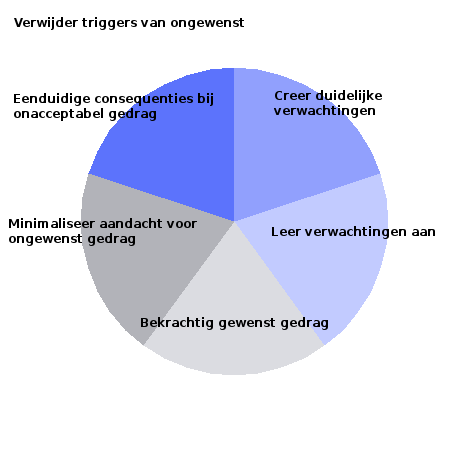 Systeem als aanvulling op PBS

Mooiste beloning = een compliment krijgen en ervaren van groei
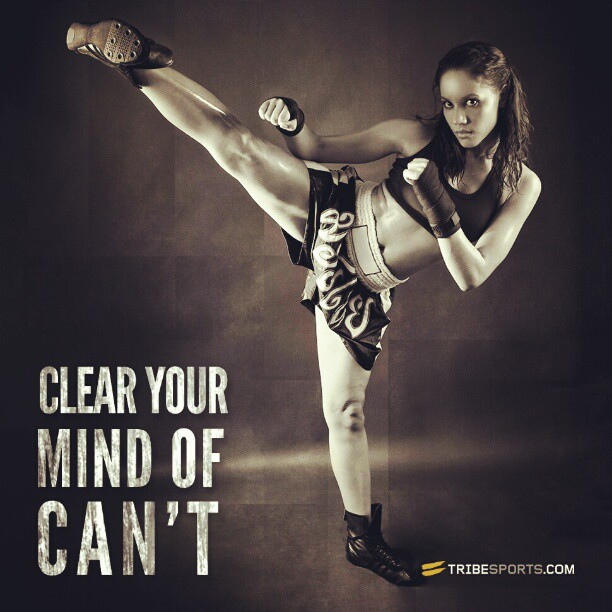 Extern belonen wordt intern belonen
Ik wil iets
leerlingontwikkeling
klascultuur
Didactische werkvormen
PBS
leerstrategieën
Gedrag op de ik-cirkel en executieve functies
pedagogiek
Inzicht in gedrag
en doelen
21st century skills
Ik kan iets
Ik ben iemand
Formatief vs summatief
toetsen
cognitief
Executieve functies
docentgedrag
ontwikkeling
Aanleren executieve functies
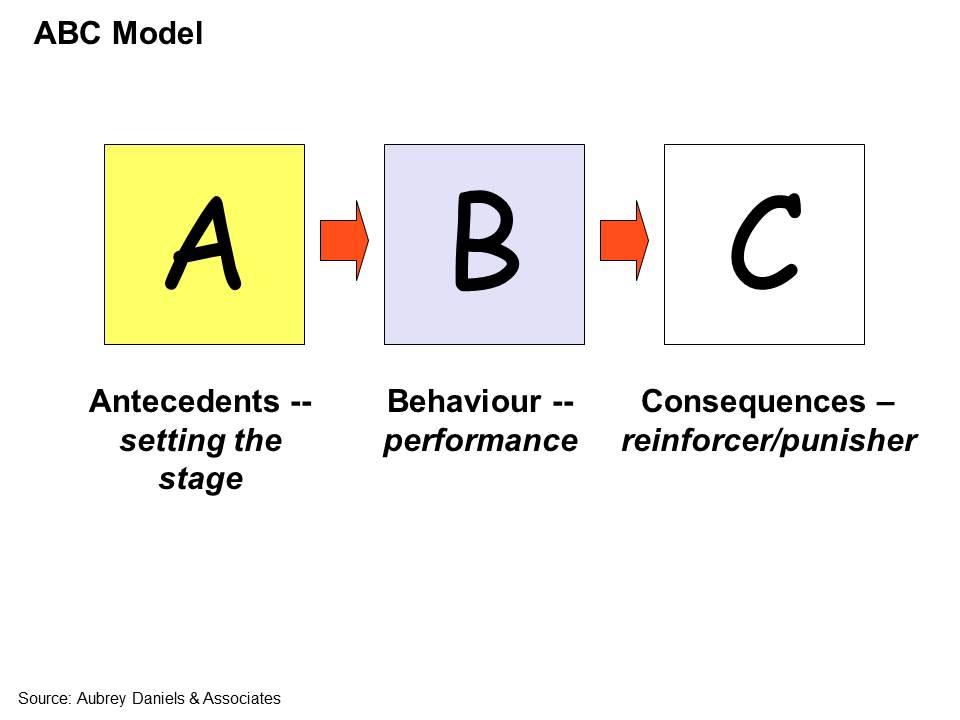 ABC-model
Het ABC-model om gedrag te veranderen. Dit model gaat er vanuit dat je gedrag op drie manieren kunt veranderen:
A staat voor Antecedent. Dus: gedrag veranderen door de omgeving aan te passen.
B staat voor Behavior (gedrag). Dus: het gedrag zelf aanpassen.
C staat voor Consequenties. Dus: gedrag veranderen door sancties en/of beloningen.
De omgeving aanpassen: Antecedenten
Tips bij het aanpassen van de omgeving:
Beperk de afleiding.
Zorg voor ordeningssystemen. Maak een planning. Zorg voor geheugensteuntjes.
Maak een activiteit of gebeurtenis minder complex. Je kunt een taak korter maken, een pauze inlassen of de stappen duidelijk uitleggen.
Verander de sociale samenstelling.
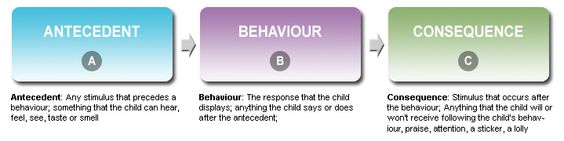 terug
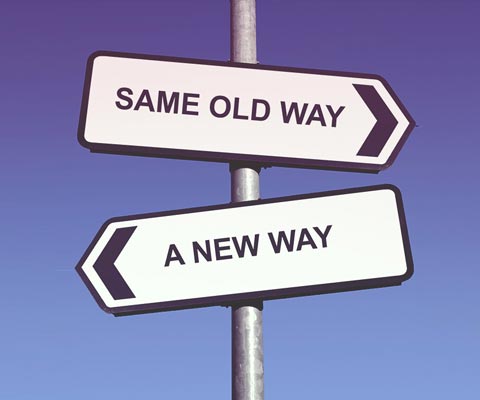 Het aanleren van executieve functies kan op een natuurlijke, informele manier, maar het kan ook door een gerichte methode. Zelf een interventie ontwikkelen kan volgens deze stappen:
Bepaal aan welk probleem je gaat werken.
Formuleer samen met het kind een doel en tussendoelen.
Beschrijf de stappen en verwerk ze in een lijst of checklist.
Houd toezicht terwijl het kind de lijst afwerkt, bouw dit geleidelijk af.
Executieve functies aanleren: Gedragsverandering
terug
Motiveer het kind om de vaardigheden te leren. Dit kan onder andere door het geven van complimentjes. Een complimentje is het effectiefst als je hem direct na het positieve gedrag geeft. Benoem specifiek wat goed is. Geef complimentjes over de inzet.
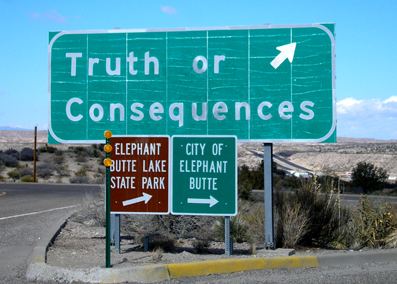 Consequenties
terug
Klascultuur
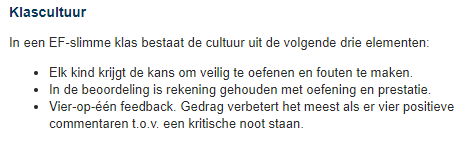 terug
PBS
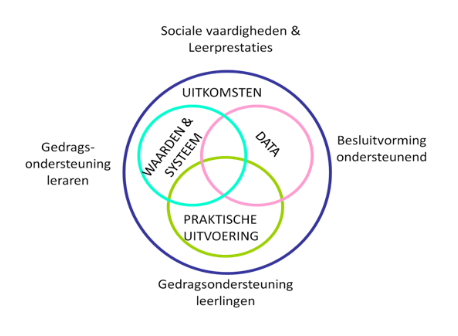 Goed gedrag belonen
Feedback 1:4
Duidelijke gedragsverwachting
Oefenen gewenst gedrag
Gedragsregistratie
terug
De ik-cirkel
Leerlingen scoren zichzelf op eigen gedrag
Leerlingen benoemen leerpunt
Leerpunt komt op klassencirkel
Leerlingen beschrijven concrete acties
Leerlingen bepalen of ze hun doel gedeeltelijk of helemaal hebben behaald
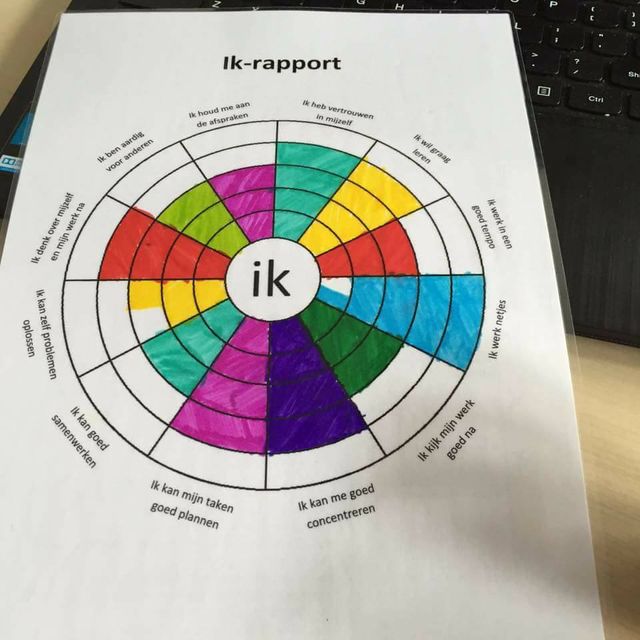 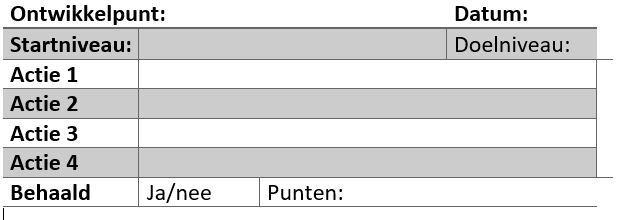 Acties beschrijven en scoren
start
Laat leerlingen de cirkel en formulier invullen
Ervaar observeer wat er gebeurt
Komende vergadering verder praten
1 Punt per behaald doel? In de vorm van een fiche
Beloning klassikaal of individueel
Leerlingen werken 2 weken aan 1 bepaald doel
In de klas hangt een cirkel waar avatars van leerlingen bij het juiste doel te zien zijn

Koppeling magister: LVS: executieve functies en leertaakgedrag en inzicht
Beloningen